BÀI 72: ươm ươp
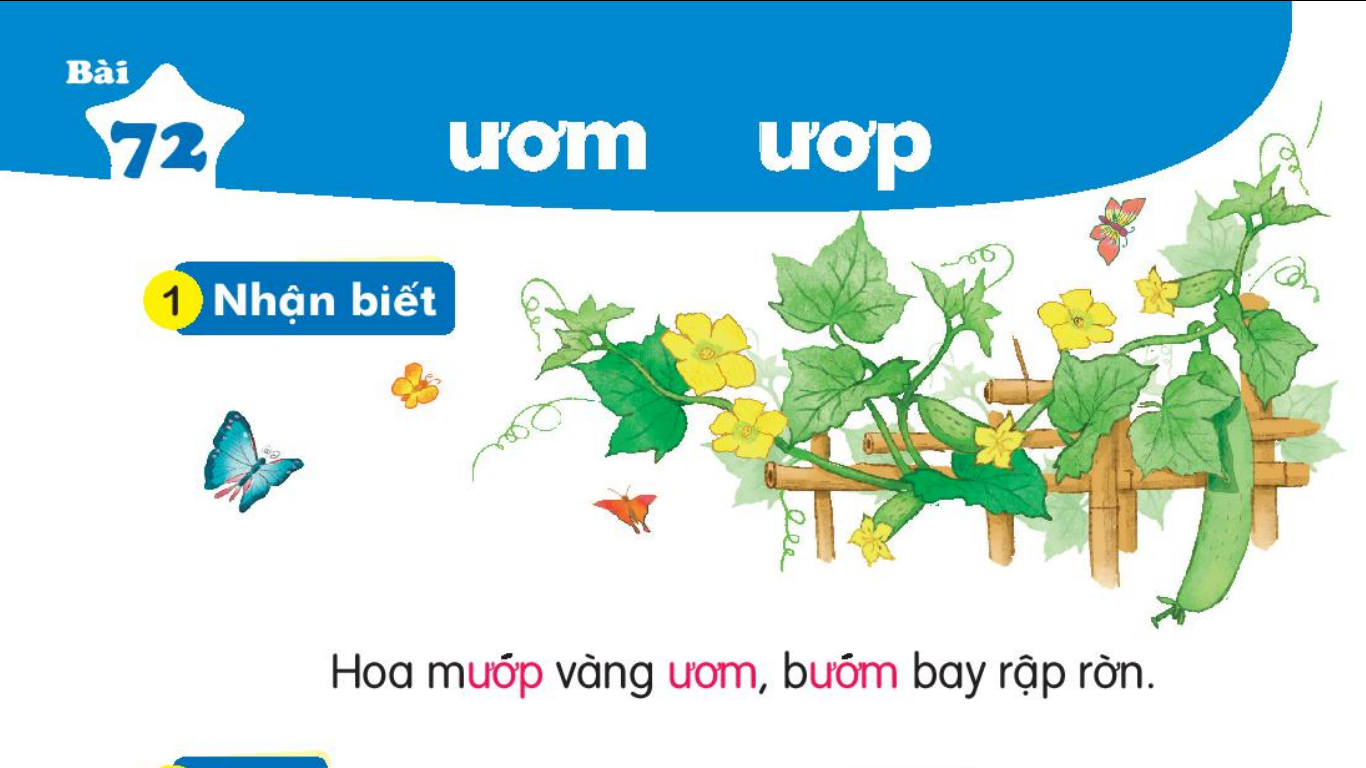 öôm
öôm
Hoa möôùp vaøng öôm, böôùm bay raäp rôøn.
öôp
öôm
öôp
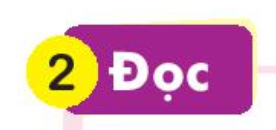 chöôøm
ñöôïm
göôm
öôùm
löôïm
möôùp
nöôïp
öôùp
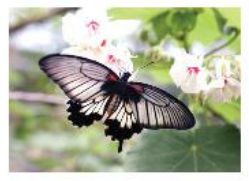 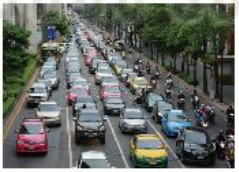 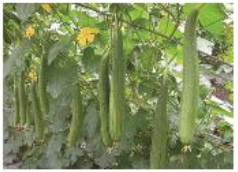 giaøn möôùp
con böôùm
nöôøm nöôïp
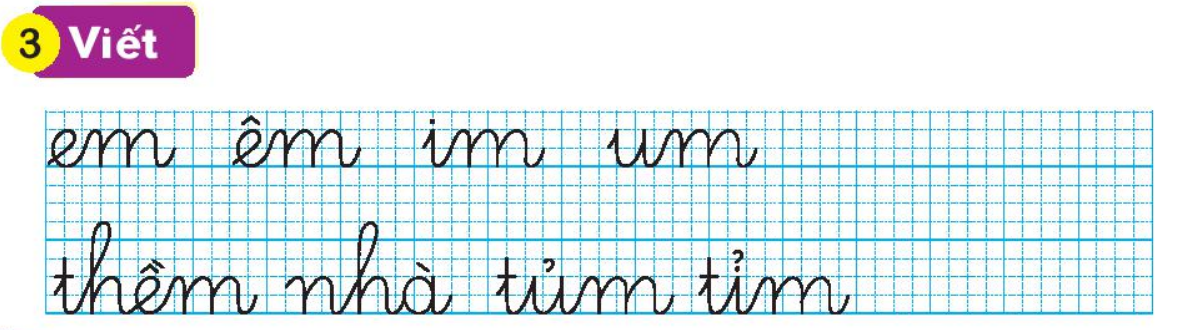 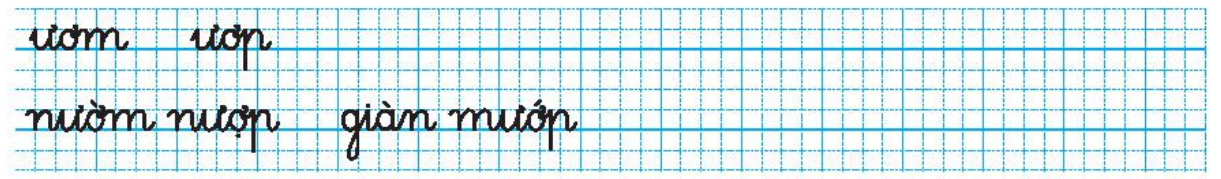 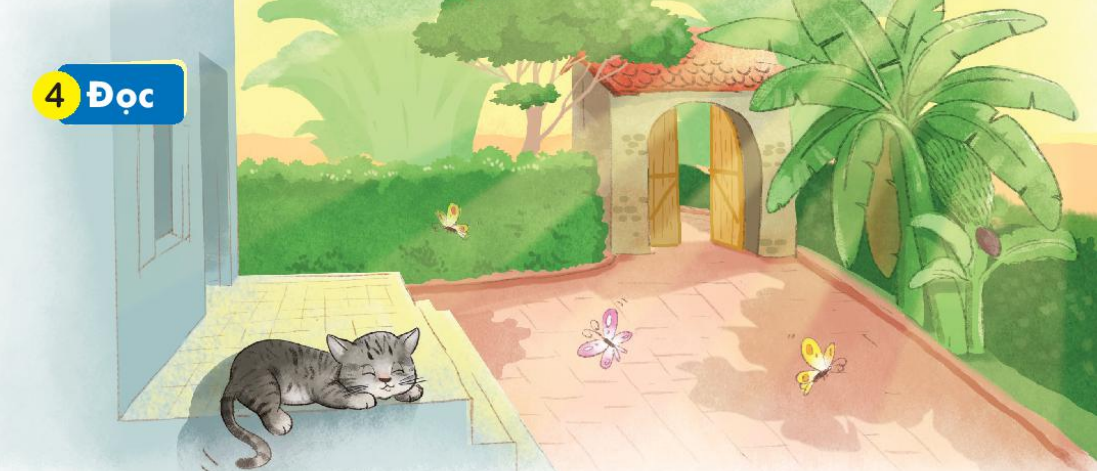 Naéng vaøng öôm nhö maät traûi khaép saân. Chuù meøo möôùp thaûnh thôi naèm söôûi naéng beân theàm. Maét chuù lim dim ra ñieàu thích thuù. Maáy sôïi ria meùp rung rinh. Ñöøng thaáy meøo ta hay naèm daøi maø nghó chuù löôøi. Söôûi naéng giuùp meøo deûo dai hôn ñaáy.
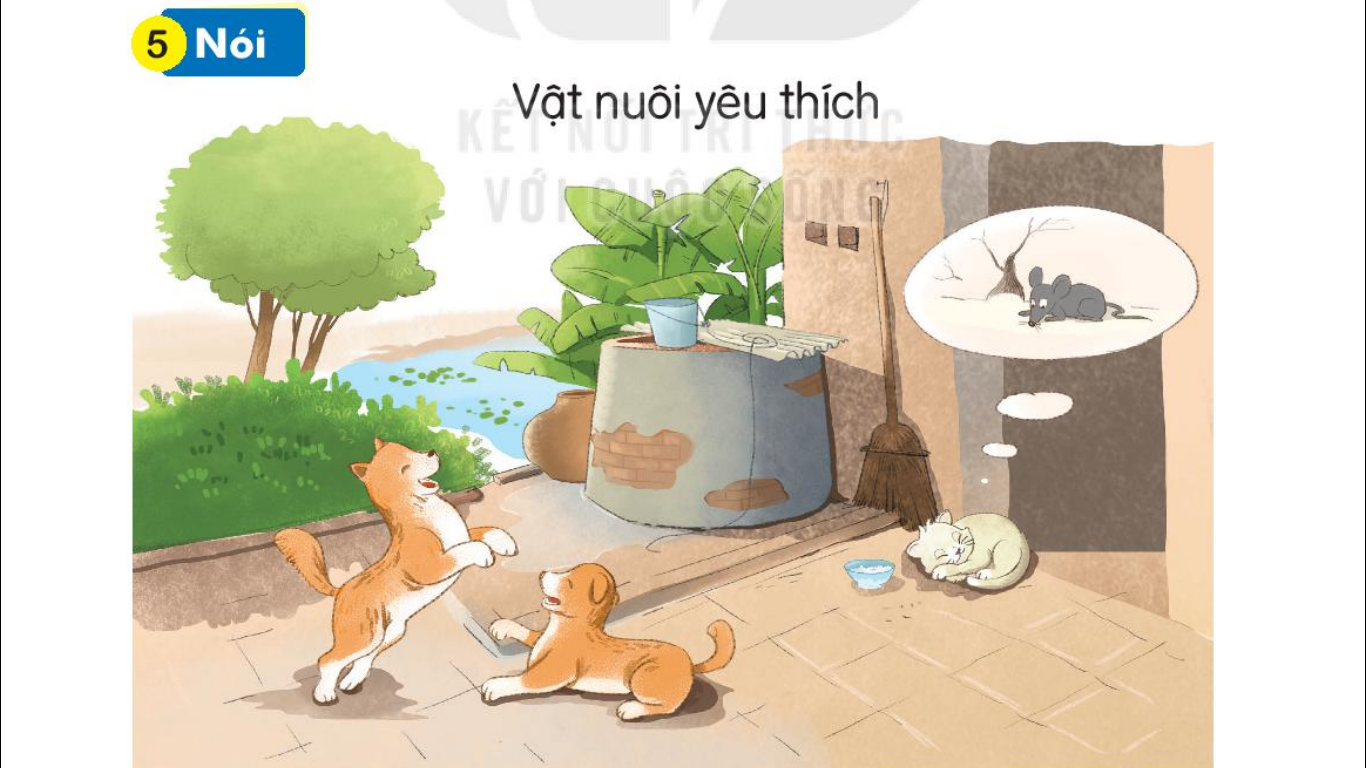 Vaät nuoâi yeâu thích